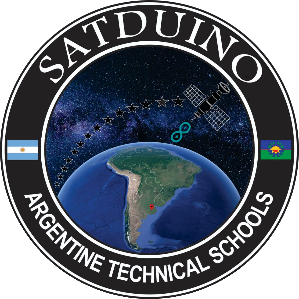 Development status of SatDuino
3rd PocketQube Workshop 
Glasgow, Scotland
4-5  September, 2019
H. A. Cordero1, J. M. Mercadin2, L. Uriarte3, J. Pollio4, I. Mellina B. Petcoff5, L. Ricardo6, M. Magnani 7, M. Pascual 8, T. Martin9, S. Carrasco10, B. Lembo11
1,2Professors, EESTN° 5 school, Juan B Justo 4287, Mar del Plata CP 7600, Gral. Pueyrredon, Buenos Aires, Argentina; 4  Student, EESTN°5, Project Leader;  3,9 Students, EESTN°5, Software area; 5,10,11 Students, EESTN°5, Cloud area;  6,8  Students, EESTN°5, Marketing area; 7 Student, EESTN°5, Hardware area.
Contents
Introduction
System overview
OBC
COMMS
Power subsystem
Payload
GND Station
Software
Dashboard
Further works
SatDuino
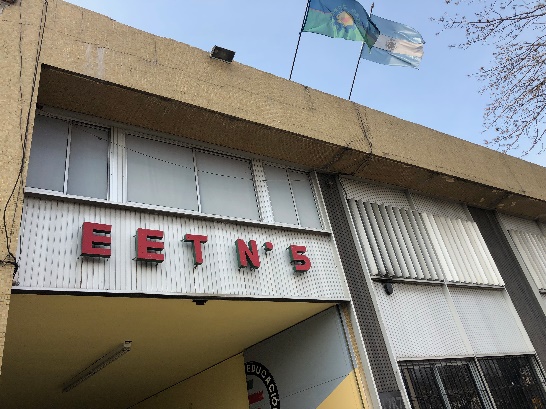 SatDuino is the first Argentine PocketQube. It is being developed by EEST Nº 5 technical school students in Mar del Plata, Argentina.
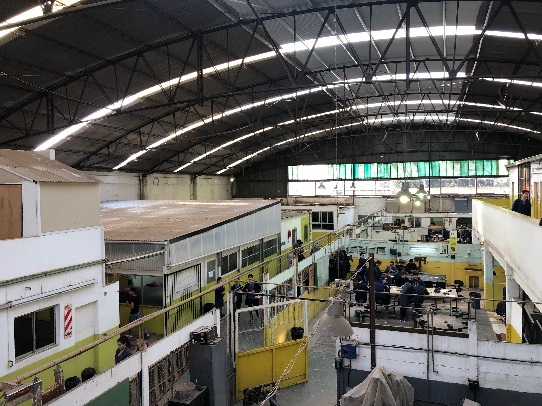 Objectives
Create the first Argentinian Pico satellite, totally built by technical schools students.
Develop it using low cost, high-impact technologies.
Introduce students to aerospace technologies.
Develop digital knowledge and promote  computational thinking.
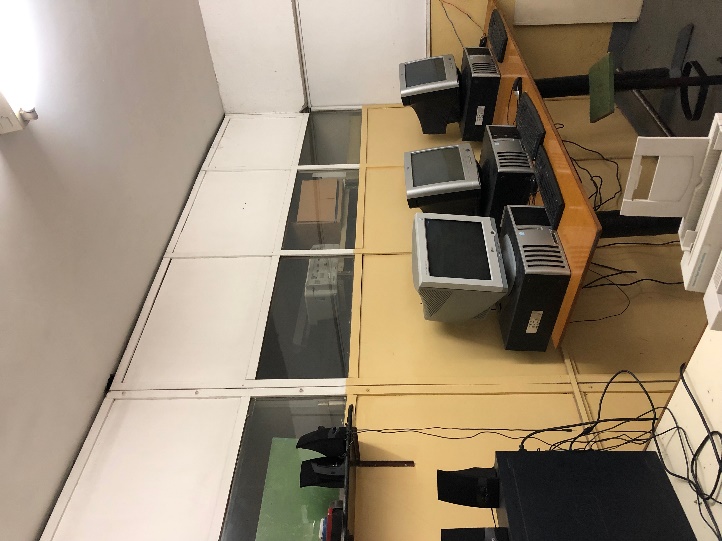 EEST Nº5 school, Mar del Plata, Argentina.
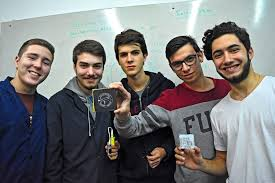 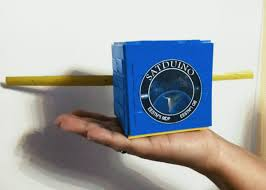 SatDuino
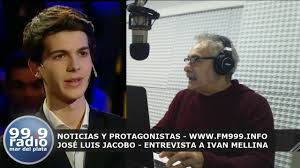 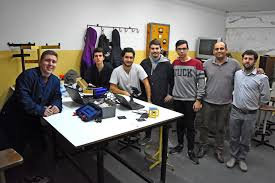 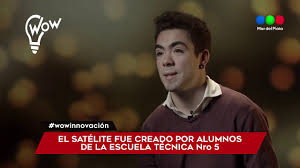 Media repercussions:
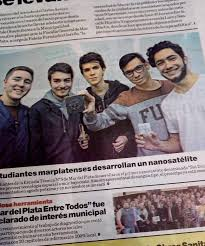 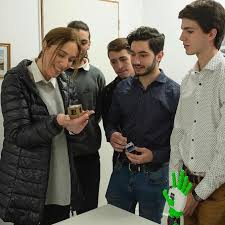 System overview
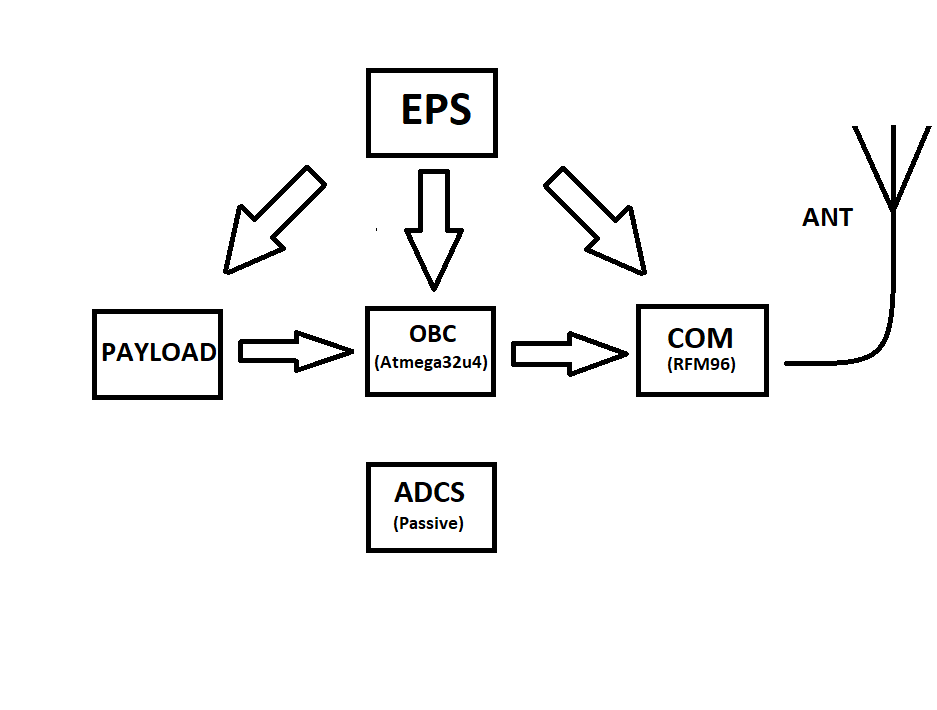 PocketQube block diagram.
On-Board Computer
The first prototype includes an Atmega 328P CPU.
The following prototypes are based on an Atmega 32U4 chip.
Watchdog: MAX6369.
Future improvements
STM32 family CPUs.
Current control.
Voltage control.
Antenna deployment control.
Communication subsystem
The communication is produced by a LoRa RFM95 platelet at a frequency of 433MHZ.
Antenna: measuring tape, connected by UFL connectors, SMD version.
Future improvements
SC1262 chip to replace RFM95.
TCXO cristal oscillator.
Power subsystem
One-cell lithium battery (180 mAh).
Solar battery load control (using TP4056 microcontroller)
 AMS1117 3,3V MPPT. 
Protection diode.
Future improvements
Replacement of the board prototype for a SPV1040 HESBC.
Payload
I2C communication protocol.
Built-in sensors:
 Bosch BME680 (humidity, temperature, barometric pressure, pollution and altitude) 
TDK InvenSense MPU9250 (9 axes gyroscope, accelerometer and magnetometer).
Future improvements
IoT communications system.
Camera addition.
Ground station
Communication: LoRa SX1278 chip.
CPU: ESP32.
WiFi connection.
Includes a 0,96 inch OLED screen.
Transmition at a 433MHZ frequency.
Software
Range tests were performed testing the following libraries:
LoRaNow
RadioHead
Heltec

From the results obtained it was concluded that RadioHead  was the most suitable library due to its simplicity, organization and greater compatibility.
Dashboard
MQTT server: IBM Cloud.
Created on Node-Red IBM Cloud application (flow-based).
 Displays payload data (sensor readings) and communication status (signal quality, working time).
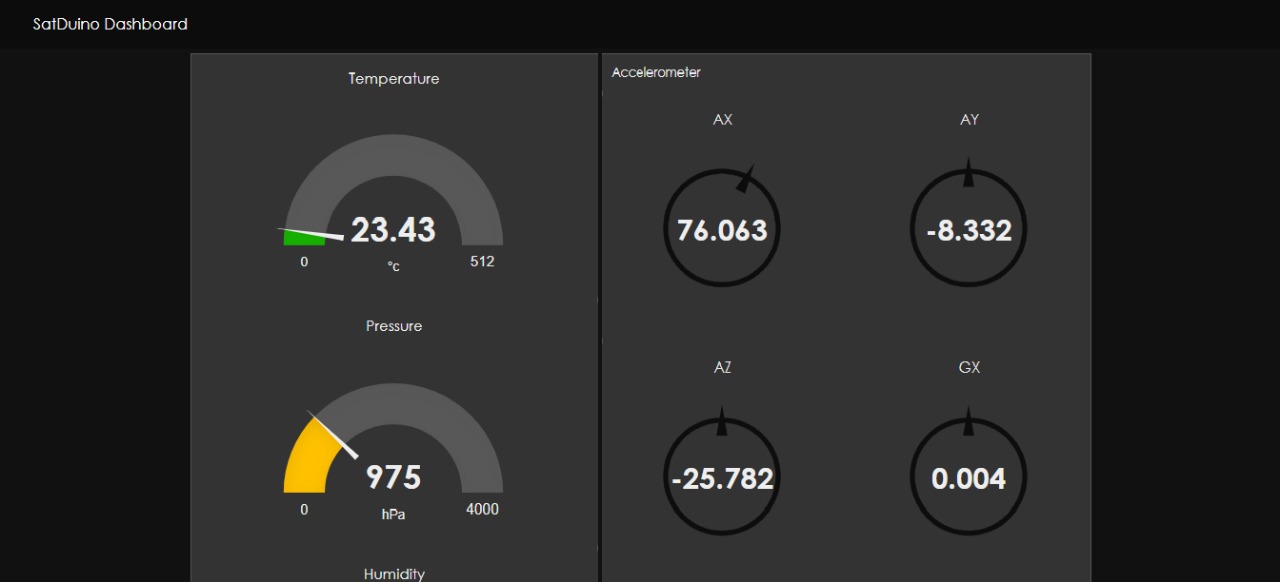 Future improvements
Machine Learning implementation.
AI implementation.
Dashboard interface improvement.
Further works
Next project stages:
NOVEMBER.
    Range tests (stratosphere)
Range test 1 : communication.
Range test 2: communication and payload  variables.
NEXT YEAR.
OBC upgrade (to 32 bits).
Payload upgrade (camera addition).
Pasive navigation system addition.
First and only project in South America of collaborative PocketQube  Mexico-Argentina.
THANK  YOU
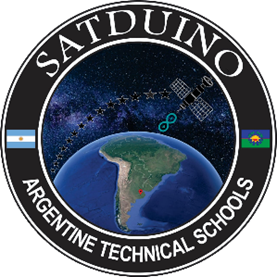